2019 Provider Satisfaction and ECHO Survey Results
Kate Glance
Performance Reporting Supervisor
January 15, 2020
2019 Provider Satisfaction Survey Results
Background
The 2019 Provider Satisfaction Survey was administered to active providers participating in the 1915(b)(c) Medicaid Waiver program.
Vaya sent 385 email invitations to providers for inclusion in the survey, with 18 that bounced back as undeliverable. 
We received 275 completed usable surveys.  
The usable response rate was 74.9%.
What types of providers took the survey?
What services do they provide?
37.6%
29.9%
6.9%
8.8%
52.6%
34.3%
What priority populations do they serve?
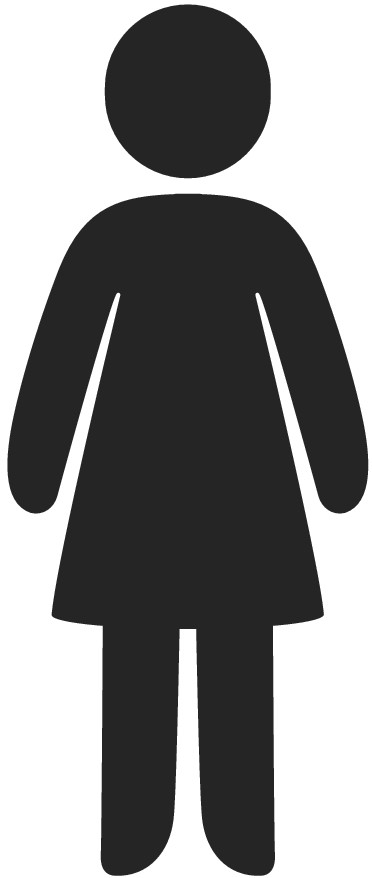 Adult MH
Adult IDD
162
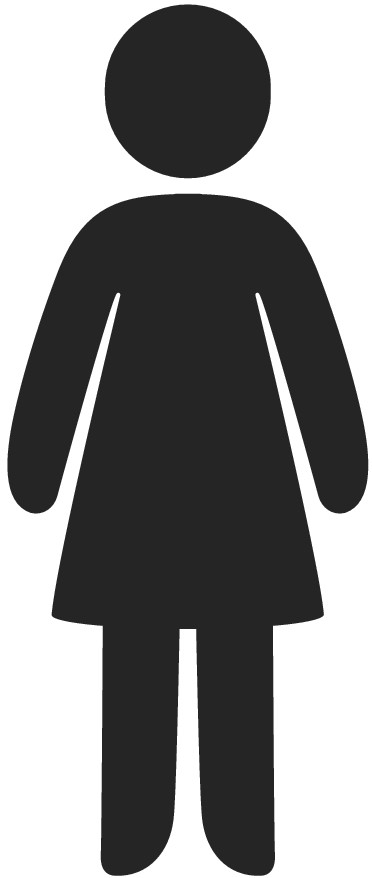 144
Child IDD
120
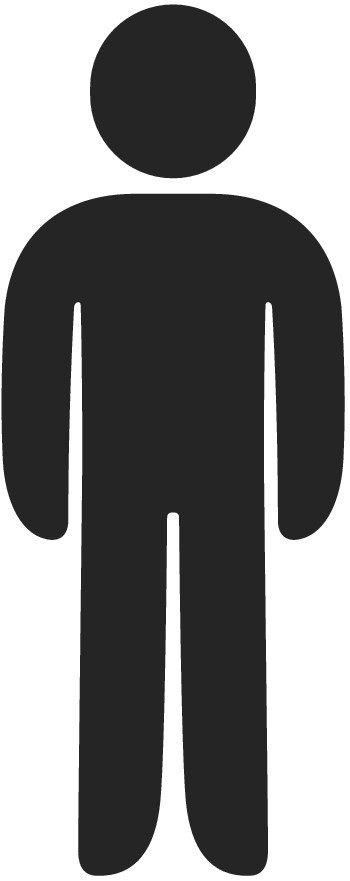 Adult SUD
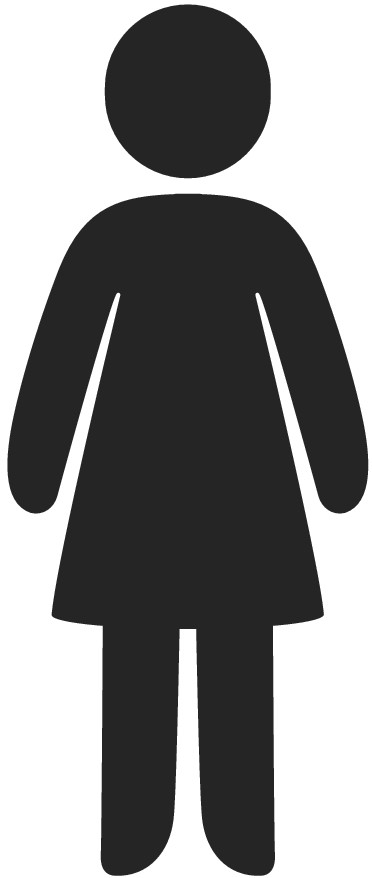 83
Child SUD
65
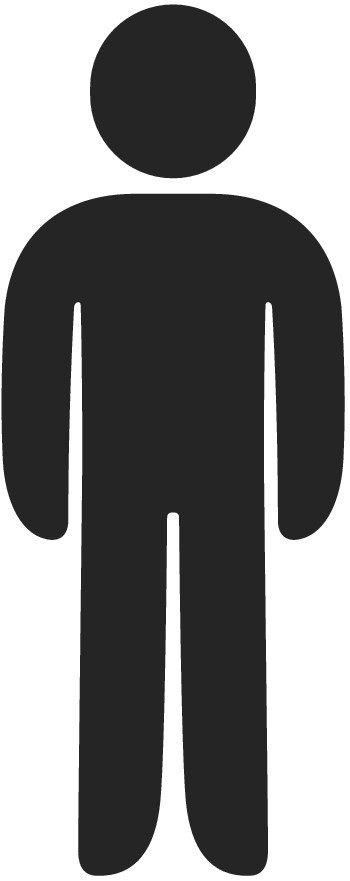 46
Achievement scores for survey questions represent the proportion of providers who indicated a positive experience.
LME/MCO staff responds quickly to provider needs
[Speaker Notes: Question 7: 2019 NC Overall 83.6%]
Provider Network meetings are informative and helpful.
Since 2014, Vaya has more than doubled their achievement score on this question.
[Speaker Notes: Question 13: 2019 NC Overall Average 87.9%]
Provider Network keeps providers informed of changes that affect my local Provider Network.
[Speaker Notes: Question 14: 2019 Overall NC Average 89.2%]
Provider Network staff are knowledgeable and answer questions consistently and accurately.
[Speaker Notes: Question 15: 2019 Overall NC Average 86.4%]
Our interests as a network provider are being adequately addressed in the local Provider Council.
[Speaker Notes: Question 16: 2019 Overall NC Average 83.4%]
Overall Satisfaction with Provider Network
20.7% of providers surveyed said they were “extremely satisfied”, just below the NC average of 22%
[Speaker Notes: Question 17: 2019 Overall NC Average 88.5%]
Overall Satisfaction with the LME/MCO
Of the providers completing the survey, 22.4% were “extremely satisfied” with the LME/MCO.
[Speaker Notes: Question 28: 2019 Overall NC Average 88.9%]
Other opportunities for improvement
Customer Service is responsive to local community stakeholders.
Claims trainings meet my needs.
Other opportunities for improvement
My agency is satisfied with the appeals process for denial, reduction, or suspension of service(s).
LME/MCO staff are referring consumers whose clinical needs match the service(s) my practice or agency provides.
2019 Experience of Care and Health Outcomes (ECHO) Survey Results
Background
The 2019 Experience of Care and Health Outcomes (ECHO) Survey was conducted on behalf of North Carolina Medicaid, the Carolinas Center for Medical Excellence (CCME) and Vaya Health by DataStat, Inc. 
The information is intended to identify key opportunities for improving members’ experience in receiving treatment.
The questions on the survey were related to areas such as getting treatment quickly, how well clinicians communicate, getting treatment and information from Vaya and overall satisfaction with counseling and treatment.
Sample Disposition
For the Child Medicaid survey:
1,128 total surveys were mailed out
68 usable surveys were received
Response rate of 13.8%, usable rate of 86.1%
For the Adult Medicaid survey:
1,106 total surveys were mailed out
78 usable surveys were received
Response rate of 18.6%, usable rate of 76.5%
[Speaker Notes: Adult Survey – First mailing of 571 surveys. Second mailing of 535 surveys. Total = 1106
Child Survey – First mailing of 571 surveys. Second mailing of 557 surveys. Total = 1128
Response rate = total returned and completed surveys / total eligible cases
Usable rate = total usable surveys / total returned and completed surveys]
Key Strengths
Child Survey:
Usually or always involved as much as you wanted in treatment
Usually or always satisfied with the Person Centered Plan prepared by the Care Coordinator
Usually or always satisfied with Care Coordination
Usually or always got professional help wanted for child
Care Coordinator usually or always asks how best to support me and my child
Adult Survey
Usually or always felt safe with clinicians
Clinicians usually or always spent enough time
Clinicians usually or always showed respect
Clinicians usually or always listened carefully
A lot or somewhat helped by treatment
Opportunities for Improvement
Child Survey
Getting help from customer service was not a problem (6/9)
Told about other ways to get treatment after benefits were used up (2/4)
Given as much information as wanted to manage condition (14/45)
Child usually or always had someone to talk to when troubled (11/47)
A lot or somewhat helped by treatment (15/66)
Opportunities for Improvement
Adult Survey
Getting help from customer service was not a problem (5/10)
Care responsiveness to cultural needs (4/8)
Delays in treatment while waiting for plan approval were not a problem (6/14)
Usually or always involved as much as you wanted in treatment (16/65)
Given as much information as wanted to manage condition (15/66)